Lékařská fakulta MU v BrněKatedra porodní asistence a zdravotnických záchranářůProfesní organizace
6.1.2019
Profesní organizace
nezávislé, zpravidla neziskové, sdružení  příslušníků - fyzických anebo právnických osob - nějaké profese,
cílem je sledovat a zastupovat společné profesní, kulturní a ekonomické zájmy dané profese, 
nejsou odborovou organizací,
pro profesní sdružení se někdy používá označení komora.
6.1.2019
Profesní organizace
zakládají se za účelem podpory zájmů členů dané profese, poskytovaní výměny informací mezi členy
u některých profesí je povinné členství v určeném sdružení (např. lékaři, farmaceuti, advokáti, exekutoři apod.)
profesní sdružení je založeno přímo zákonem nebo zákon existenci sdružení předpokládá
6.1.2019
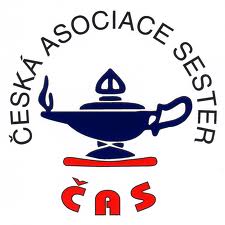 Česká asociace sester
odborná, stavovská dobrovolná, nezisková, nepolitická organizace s právní subjektivitou

největší odborná profesní organizace sester a jiných odborných pracovníků

nejvyšším orgánem je Fórum delegátů, které se skládá z členů ČAS. Fórum delegátů volí devíti členné prezidium a revizní komisi
6.1.2019
Česká asociace sester
členem se může stát každá sestra, porodní asistentka, laborant, farmaceutický asistent, asistent hygienické služby nebo jiný nelékař, který vykonává, nebo vykonával své povolání dle platných předpisů.
tvořena sekcemi (gyn.-por., anesteziologie, resuscitace a intenzivní péče)
členem ICN (The International Council of Nurses)
prezidentka PhDr. Martina Šochmanová, MBA
http://www.cnna.cz/
6.1.2019
Sekce ČAS
Sekce anesteziologie, resuscitace a intenzivní péče
předsedkyně Mgr. Ivana Kupečková, MBApočet členů nezjištěn
6.1.2019
Česká komora zdravotnických pracovníků
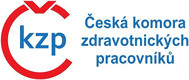 Přípravný výbor České komory zdravotnických pracovníků

http://www.ckzp.cz/

Předseda Mgr. Petr Máca.
6.1.2019
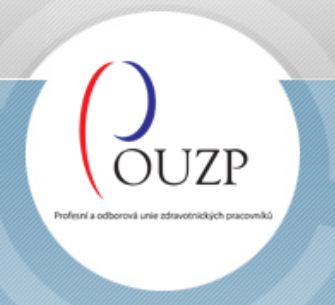 POUZP
Profesní a odborová unie zdravotnických pracovníků.
Vznikla v roce 1990 jako profesní organizace.
V roce 1991 přidala ke svému názvu titul odborová.
Sdružuje zdravotnické pracovníky k obhajobě jejich profesních, odborových, ekonomických a sociálních práv, kompetence k připomínkování zákonů.
POUZP
Předseda Bc. Tomáš Válek.

www.pouzp.cz
ČKSaPA
Česká komora sester a porodních asistentek.
Vznikla koncem roku 2018.
Předseda - Bc. Tomáš Válek, DiS.
6.1.2019
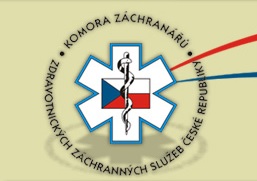 KOMORA ZÁCHRANÁŘŮ
Komora záchranářů zdravotnických záchranných služeb.
Komora záchranářů zdravotnických záchranných služeb České republiky je organizací s takovým uspořádáním, aby v co největší míře plnila požadavky celku. Svou legitimitu odvozuje z demokratických hodnot které uplatňuje, z cílů které sleduje a z pravomocí a nástrojů, které má.
6.1.2019
KOMORA ZÁCHRANÁŘŮ
Prezident Bc. Tomáš Ježek

www.komorazachranaru.cz
6.1.2019
Zdroje
http://cs.wikipedia.org/wiki/Profesn%C3%AD_sdru%C5%BEen%C3%AD
http://www.cnna.cz/
http://www.pouzp.cz/?lang=cs
http://www.komorazachranaru.cz/
6.1.2019